Figure 2 Coordinates of control site TMS (upper panel) and FEF TMS (center panel) for participants whose data were ...
Cereb Cortex, Volume 17, Issue 2, February 2007, Pages 391–399, https://doi.org/10.1093/cercor/bhj156
The content of this slide may be subject to copyright: please see the slide notes for details.
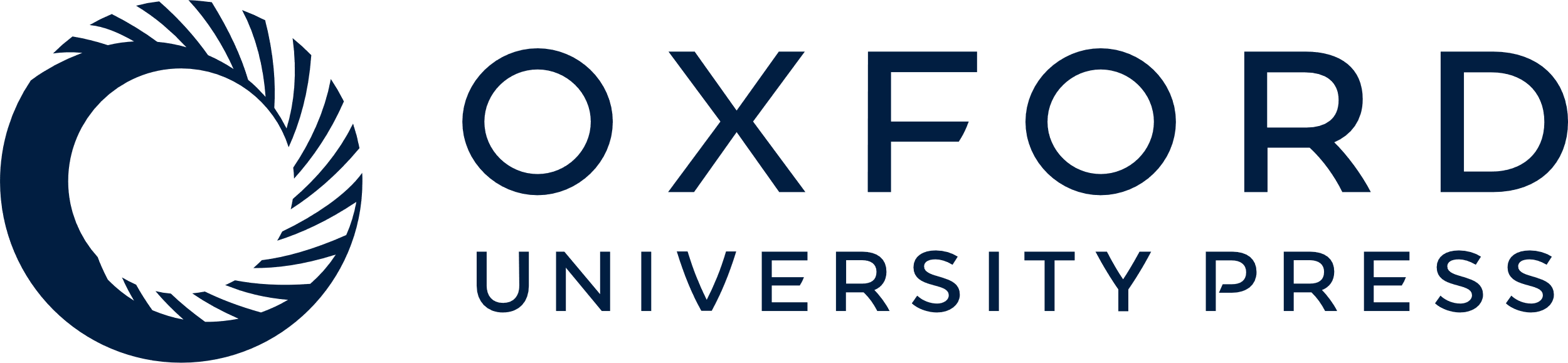 [Speaker Notes: Figure 2 Coordinates of control site TMS (upper panel) and FEF TMS (center panel) for participants whose data were analyzed in the TMS-ERP Experiment 3, superimposed on the average of their structural magnetic resonance imaging scans normalized to MNI space. FEF coordinates are shown on axial and sagittal slices through the mean z and x coordinates, respectively, and cluster along the precentral sulcus near the intersection with the superior frontal sulcus. Control site coordinates are shown on coronal and sagittal slices through the mean y and x coordinates, respectively, and cluster around sensorimotor cortex. Lower left: mean effect of TMS (and standard error) on the time taken to complete centrally cued leftward saccades for control and FEF sites. Lower right: mean reaction times and standard errors from behavioral Experiment 1 showing the behavioral benefit of attentional orienting as faster target detection reaction times on valid trials (t5 = 2.9, P = 0.033).


Unless provided in the caption above, the following copyright applies to the content of this slide: © The Author 2006. Published by Oxford University Press. All rights reserved. For permissions, please e-mail: journals.permissions@oxfordjournals.org]